Year 11 Parents Information Evening
February 2022
Summer 2022 Adaptations to the GCSE and Vocational Exams
Summer 2022 GCSE/
Vocational Examinations  latest information
The examinations will run over a five-week period.  The papers per subject have been spaced out to allow students to sit the examinations for all their subjects even if they miss one (or a few) due to COVID.


For Hawkley Hall students the examinations start on Thursday 12th May 2022 and run until Monday 27th June with the last full cohort examination being Thursday 23rd June.
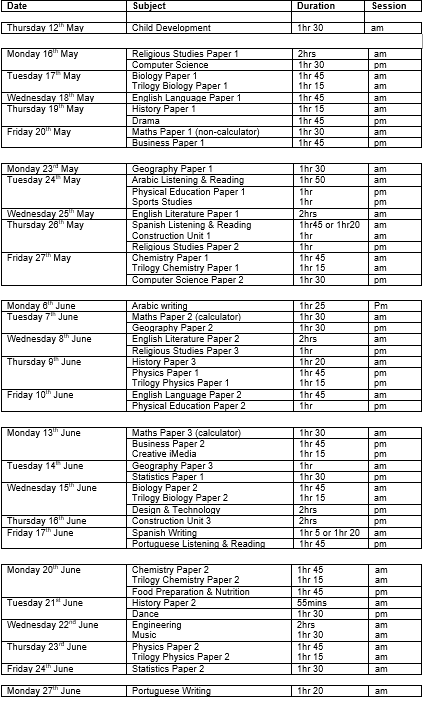 The GCSE/Vocational 
Summer 2022 timetable
Dear students,

In my job as Chief Regulator of qualifications I get to meet many students, teachers and parents from different parts of the country. Speaking to students like you, who are getting ready for formal exams and assessments, it’s clear to me that you want life to get back to normal and that you would like as much certainty about what is going to happen as possible.

For that reason, the exam boards have, this week, published for you ‘advance information’ on their websites. This is subject by subject, specification by specification, specific outlines of the focus of questions across many of your summer exams. 

We’ve added a tool on our website which shows you what is available for each subject.

These materials are just one of the ways we are working to make sure that, despite the disruption caused by the coronavirus (COVID-19) pandemic, your exams and formal assessments are less daunting.
You will also get formulae sheets for GCSE maths exams and updated equation sheets for GCSE physics and combined science exams, so you won’t have to memorise as much.

As well as advance information and formulae sheets, you will be supported by generous grading, which will provide you with a safety-net to protect you from just missing out on a grade.

We will also publish videos, infographics and other materials to help those of you who have been prevented from ever sitting a formal exam, to know what that feels like.

You can find more information at the following official sources:
Rolling update
Ofqual Instagram
Ofqual blog

Best wishes,
Dr Jo Saxton Ofqual Chief Regulator
The Advanced Information for subjects from the examination boards was released last week and this has been sent out.  It has also been collated on this JCQ link...


https://www.jcq.org.uk/summer-2022-arrangements/advance-information/


There is also useful information on the following link as referenced on the previous slide...

https://www.gov.uk/guidance/subject-by-subject-support-for-gcse-as-and-a-level-students-in-2022?utm_source=letter_to_schools_colleges_7_feb_2022&utm_medium=email&utm_campaign=advance_information
To summarise the main points for the core subjects are as follows...

English Language
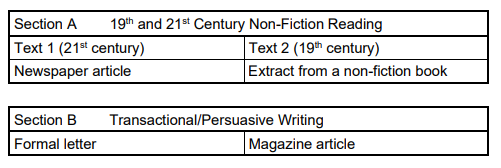 Mathematics
Information regarding the topics areas to
be assessed for each paper.
An exam aid with the relevant formulae will also be provided.
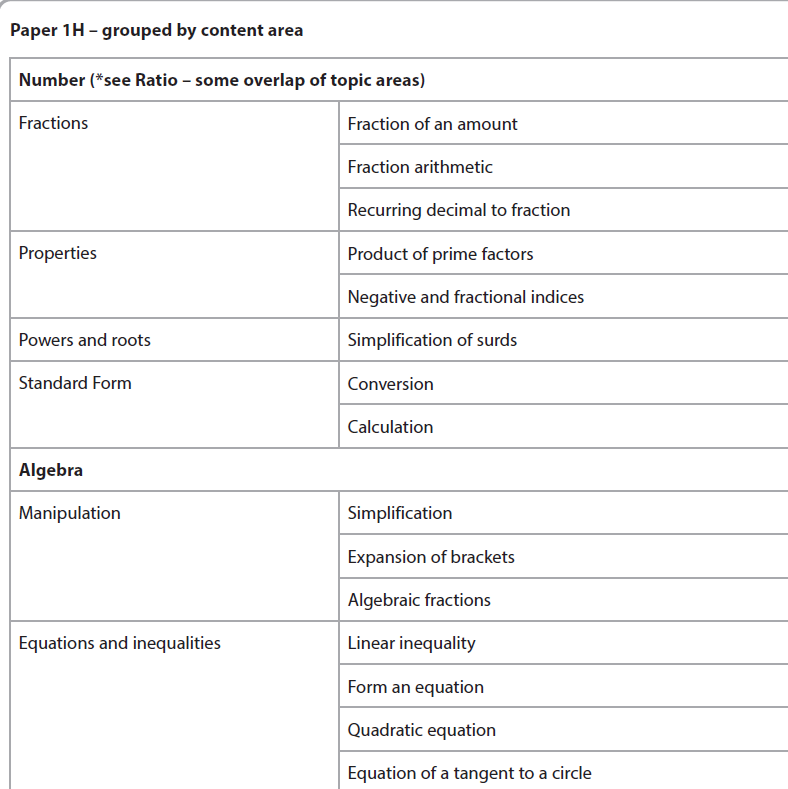 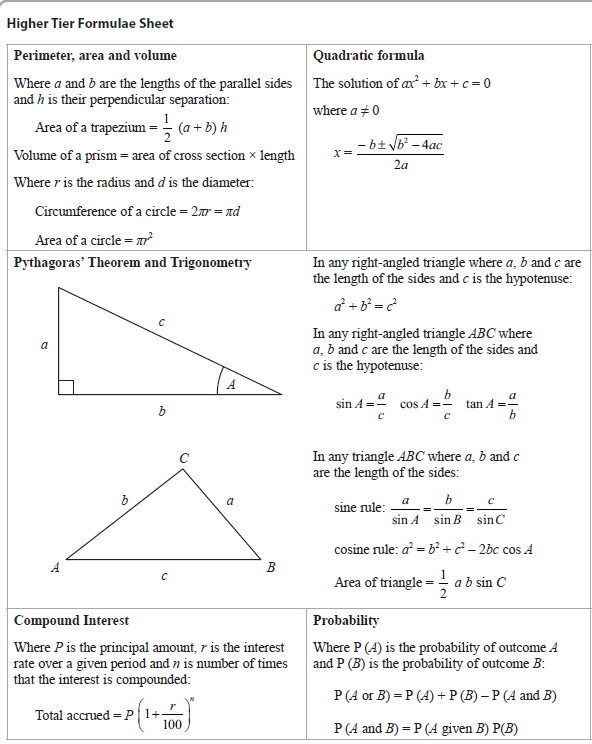 Trilogy Science: the information has been broken down into biology, chemistry and physics.  An example of the biology advanced information is as follows…
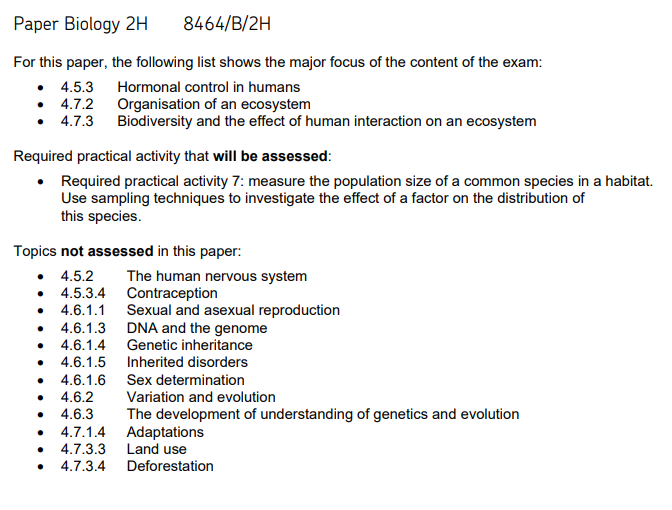 Revision Techniques and Exam Preparation
2022
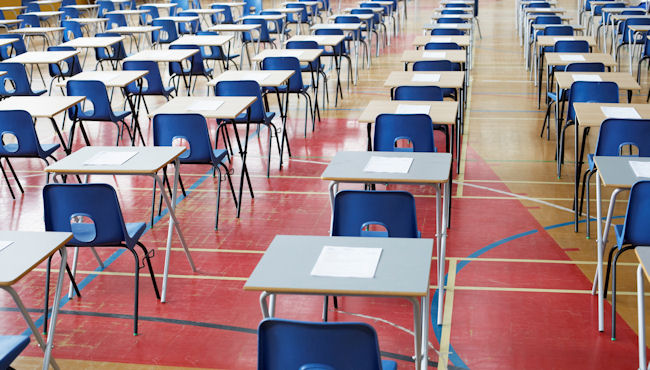 [Speaker Notes: Read through the quote with your class – emphasise the greatness of Muhammad Ali and the sacrifices needed in order to gain reward.]
How to revise for GCSE – A key resource
Also available online to be viewed on a device
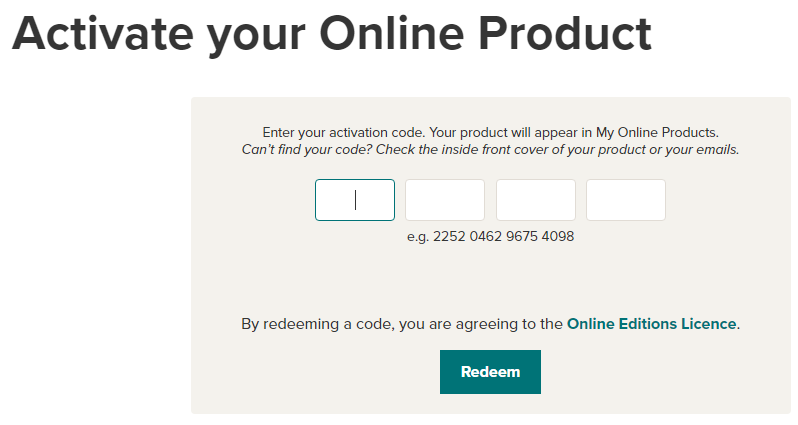 GCSEPOD
Revision might not be your most favourite thing in the world…

But if you put the effort in, you will reap the rewards for the rest of your life.
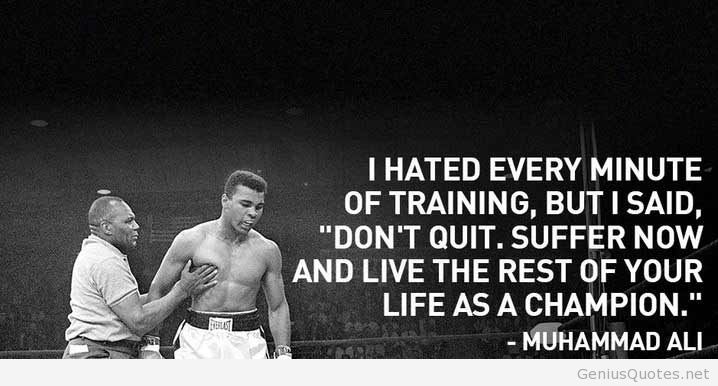 [Speaker Notes: Read through the quote with your class – emphasise the greatness of Muhammad Ali and the sacrifices needed in order to gain reward.]
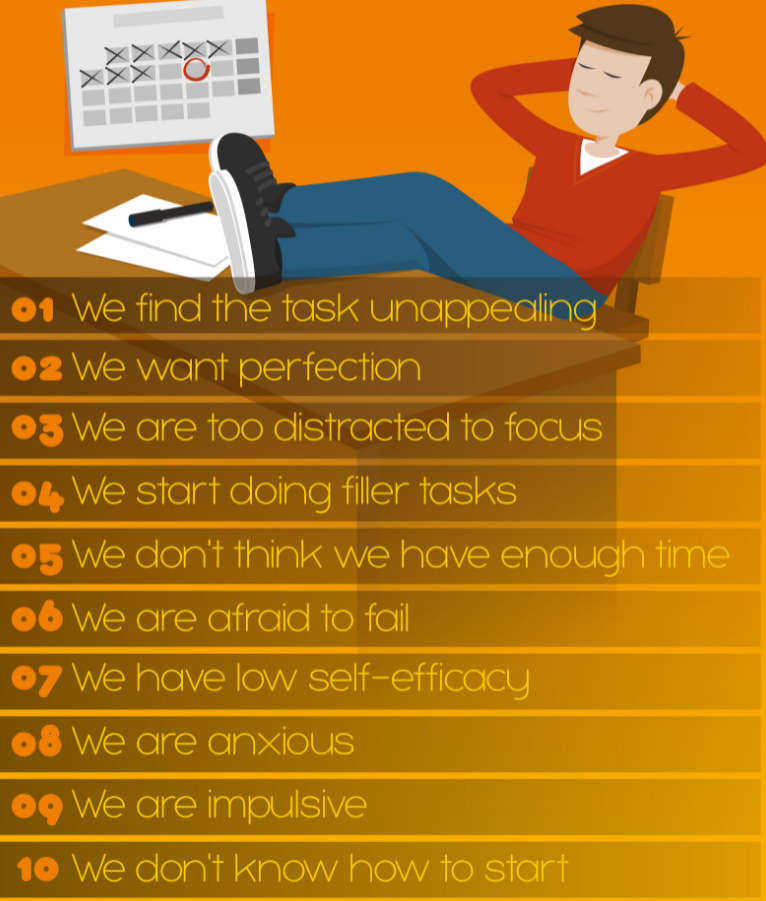 Procrastination
10 things that can end in procrastination
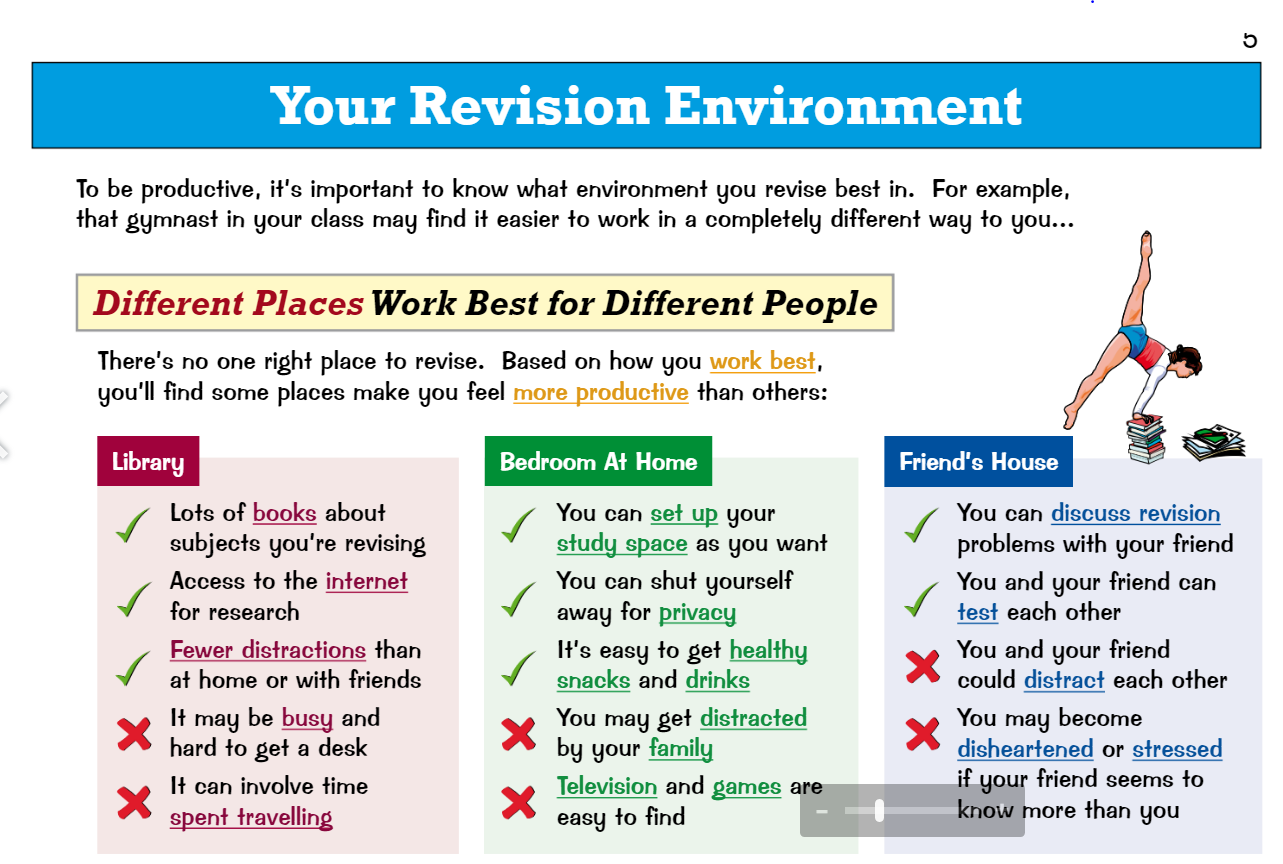 How Does Spaced Repetition Work?While repetition is essential for remembering what one has learned, the amount of information that the human brain can absorb falls quickly over time. This is known in psychology as the Ebbinghaus Forgetting Curve
Review your learning after…… 

A day
A week
A month
Just before the exam
 
You will remember more! I promise.
Hermann Ebbinghaus
1850-1909
Revision is critical to help the brain create ‘schema’ linking knowledge and committing it to long term memory
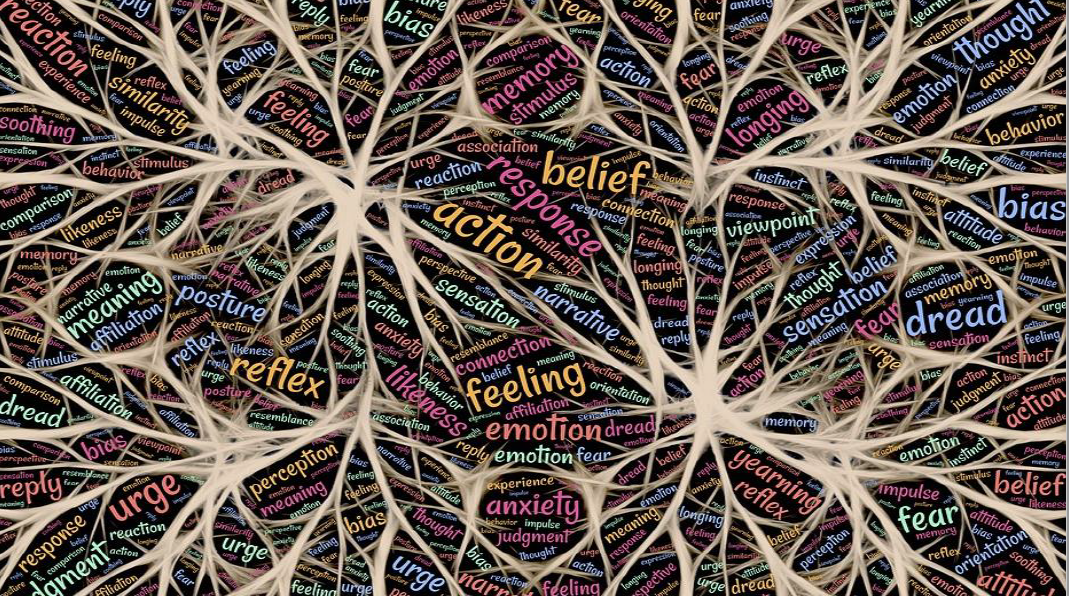 [Speaker Notes: Worth highlighting the ‘science’  behind the idea of committing knowledge to memory. In this case remind students that the brain is a muscle and memory can be developed. Practice makes perfect so to speak.]
A piece of text on Muhammad Ali…
About/Personal: Cassius Clay was born on the 17th of January 1942 in Louisville, Kentucky. In his personal life he has been married four times. He has two daughters and seven sons. In 1964 he became a Muslim and changed his name to Muhammad Ali.
Career: He first started boxing as a boy as he had his bike stolen and he wanted to resist bullies so he joined a boxing gym. At first he was an amateur boxer but turned professional in 1960, pausing for four years before restarting his career in 1971.
Style: He was a stylish fighter known for his fast hands and dancing style. He often talked to opponents, taunting them during fights. He was also known for his sense of humour. He would predict when his fights would end using phrases like ‘to prove I am great he will fall in eight’ 
Controversies: Ali was a controversial figure. For example, after becoming a Muslim he joined the Nation of Islam. He was completely against American involvement in the Vietnam War and he refused to fight. As a result he was stripped of his titles.
Greatness: Undoubtedly he was a phenomenon. He won Olympic Gold in 1960. As a professional he had 56 wins including 37 knockouts. He only lost 5.  Unbelievably, he can came back to win the Heavyweight championship 3 times. In 1999 he was awarded the BBC award for the Sports Personality of the 20th century and in 2005 he was given the US highest civilian award, the Medal of Honour.
Index Cards 
Excellent for working through and then condensing work – Crucial that students colour, highlighters and symbols to help organise their cards. They may put questions on one side and knowledge on the other.
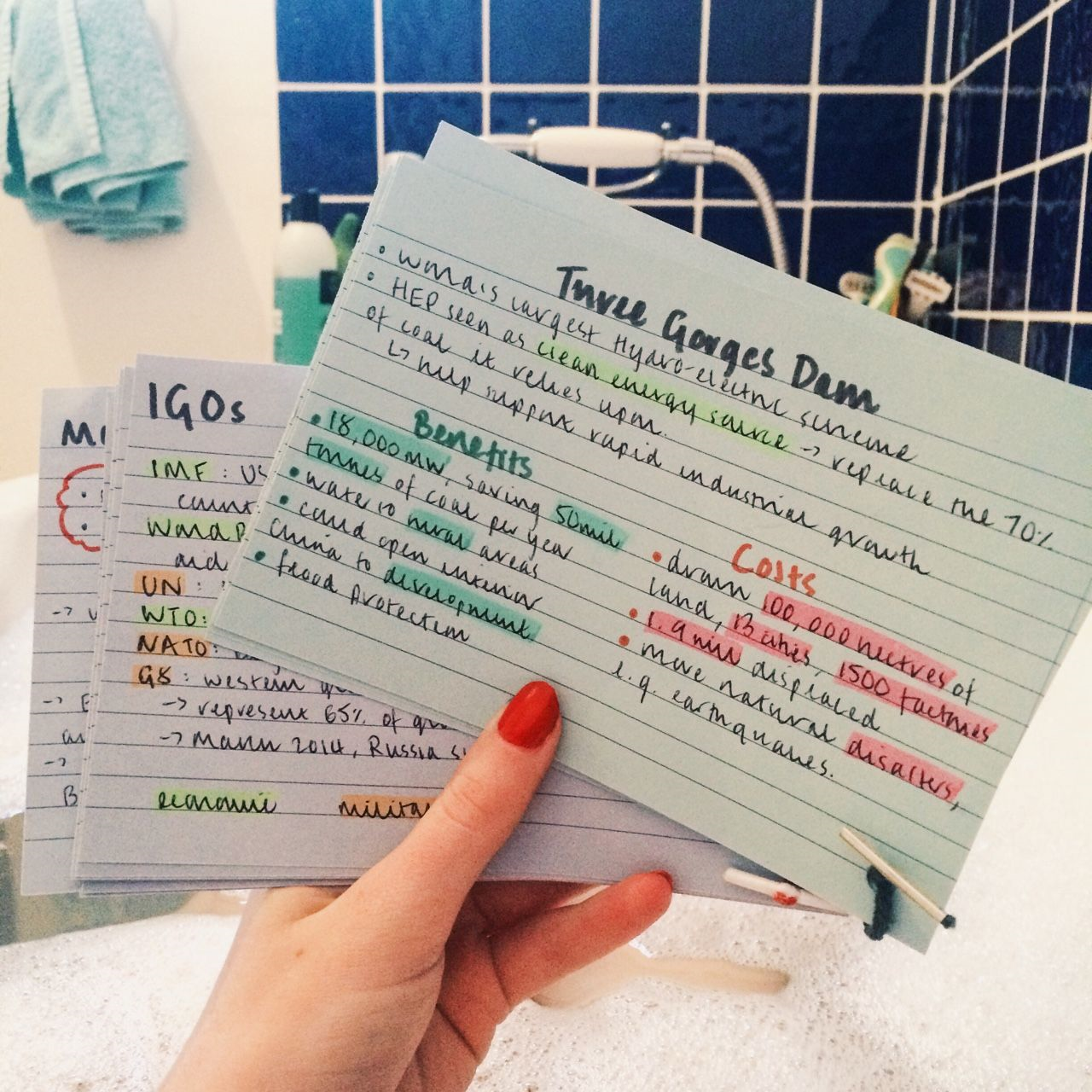 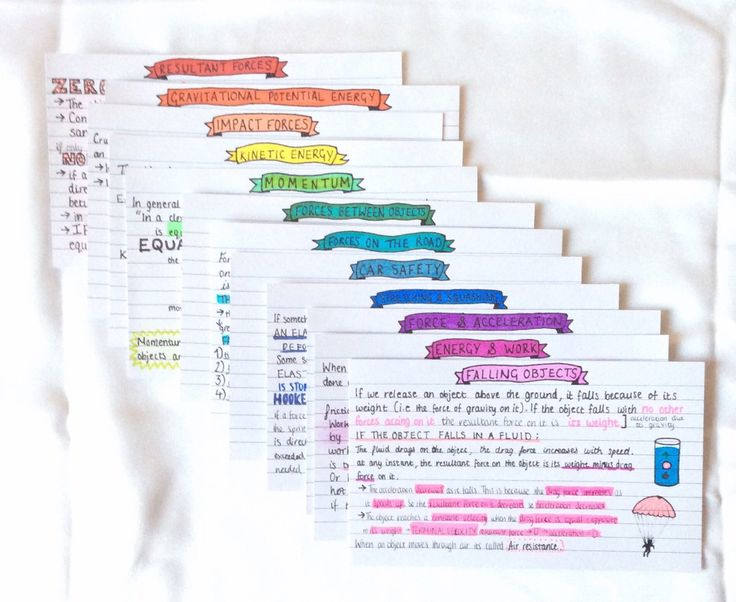 [Speaker Notes: Explain that we will be providing a subsidised pack for you and then selling them to you cheaply via Parentmail for collection.]
Revision Cards – Available to buy
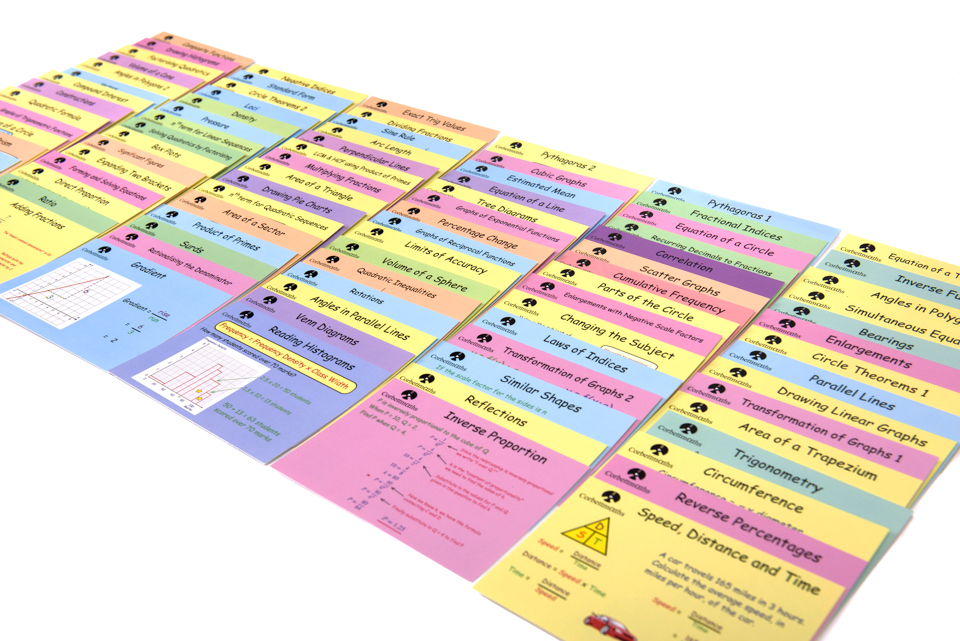 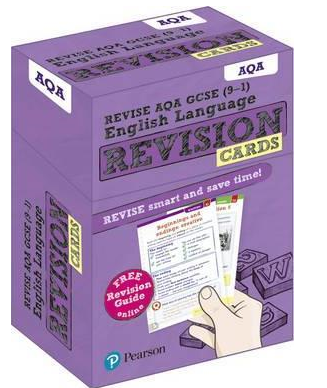 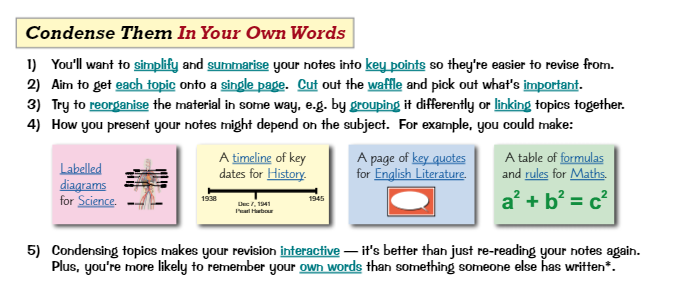 Note Creation: BRAIN FRAMING
When creating revision materials try to think of the following tips:

Ask yourself questions (Why? What? Where? When? How? Who?)
Use colours
Add Borders to notes.
List (use BULLET POINTS)
Highlight key words.
For              ideas use pictures!
Develop your own code

K = Key point

L = Look back later

? = I don’t get this. Ask someone

 = I know this
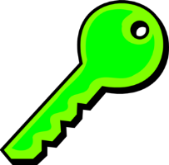 Think you have learned a topic? It is good to test yourself in a creative way.

Once you have learnt a topic, try to write down something about it. Try to write down one thing about it next to each letter.

Remember, you remember far more by trying to think of something for every letter.
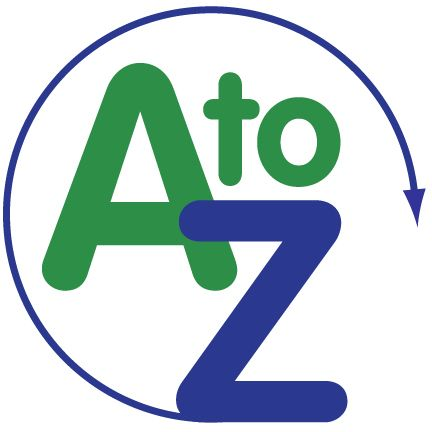 [Speaker Notes: An alternative to this is an acrostic that could be used on a topic.]
WHAT DO THE FOLLOWING HAVE IN COMMON?
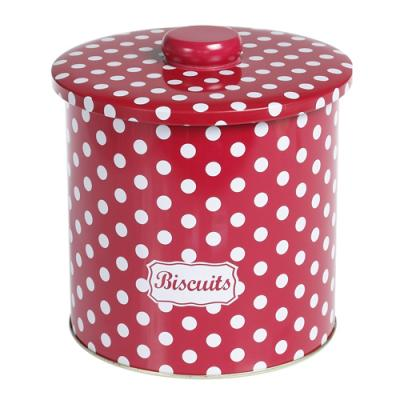 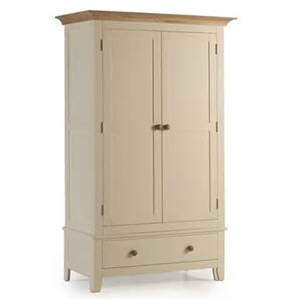 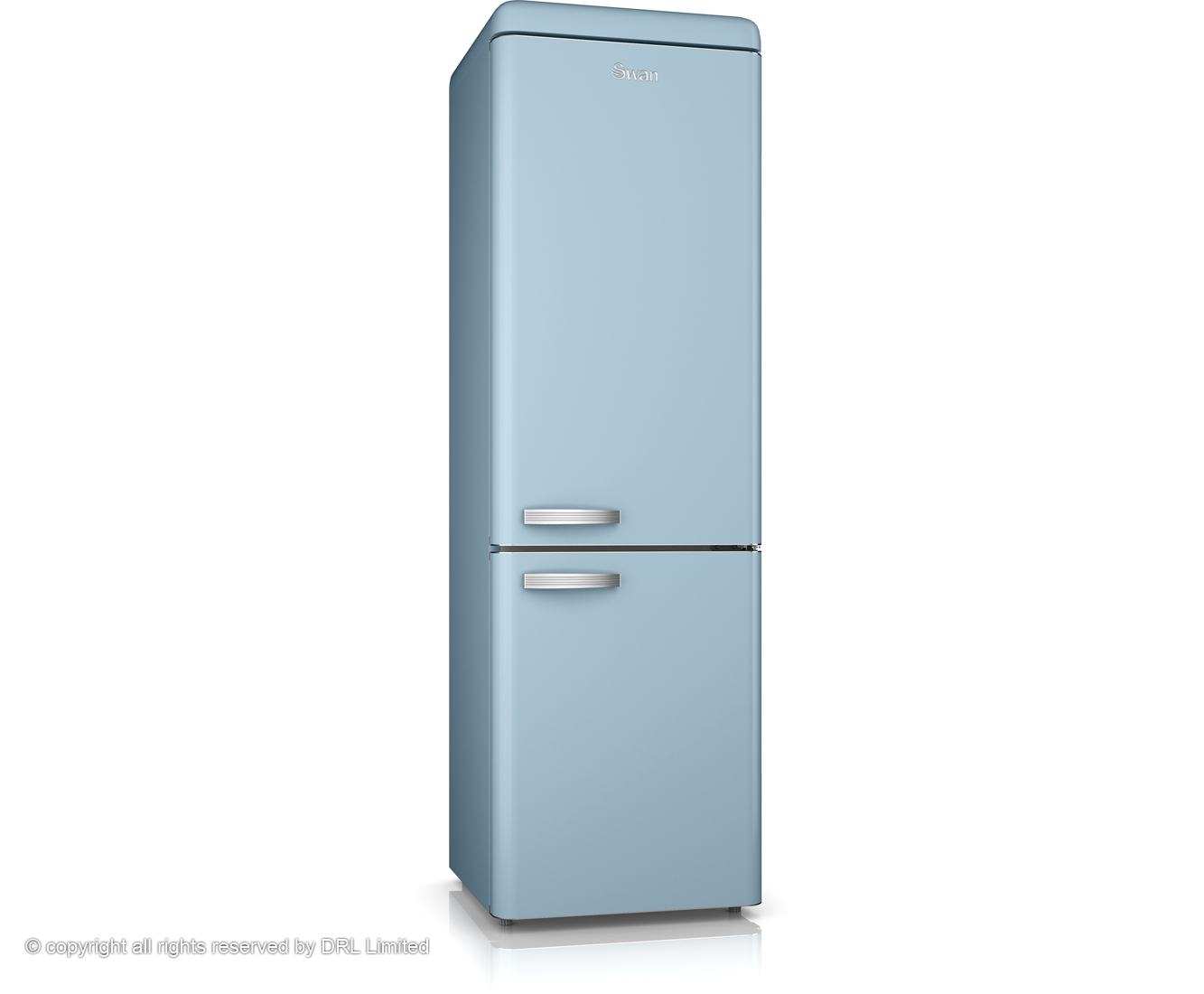 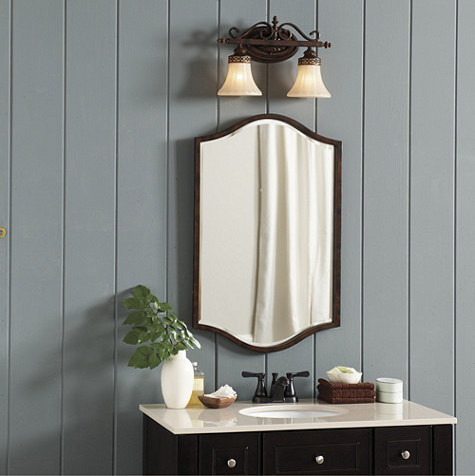 [Speaker Notes: Pose this question to students – take responses.]
They are all an ideal place to put sticky notes
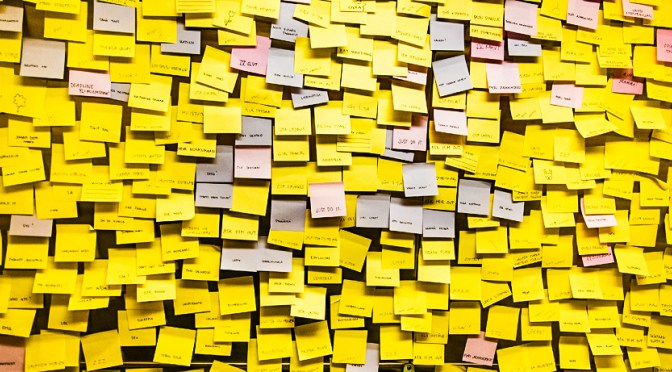 Write or draw things on sticky notes and then put them where you’ll see them. Seeing them day in day out will help you REMEMBER.
[Speaker Notes: Advise students that recall and repetition is key in revision – constantly seeing prompts (even just key words etc) will make a massive difference.]
Revision notesSome students may benefit from displaying summaries in a prominent place, forcing them to review key information
Foldables
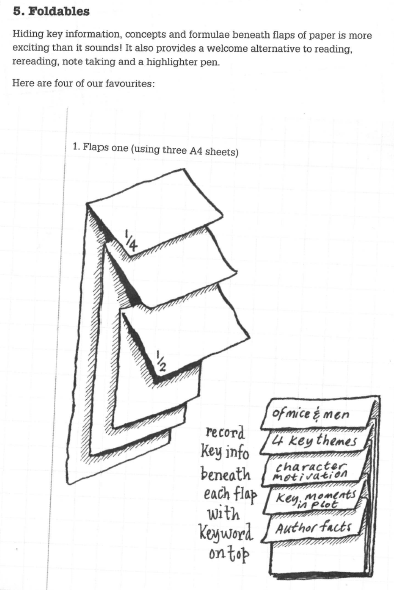 Hiding key information, concepts and formulae beneath flaps of paper is more interesting than it sounds. It also provides a welcome alternative to reading, rereading, note taking and a highlighter pen
[Speaker Notes: **IF SUITABLE FOR YOUR GROUP**]
Ever decreasing circles (or squares)
[Speaker Notes: **IF SUITABLE FOR YOUR GROUP** - Circles decrease in size in order to show learning being condensed; the first circle/box will contain lots of information – this will then reduce to the second – and will eventually boil down to a couple of key words (prompts) – helps you condense information.]
Know what you are being tested on
Make the most of practice papers
Organisation and Planning
Planning your revision
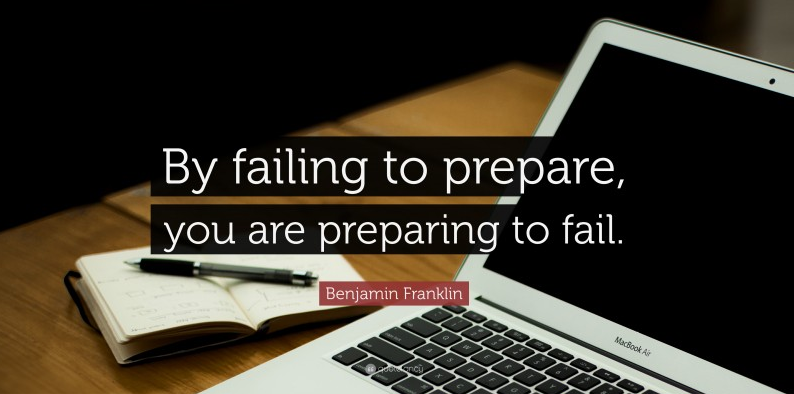 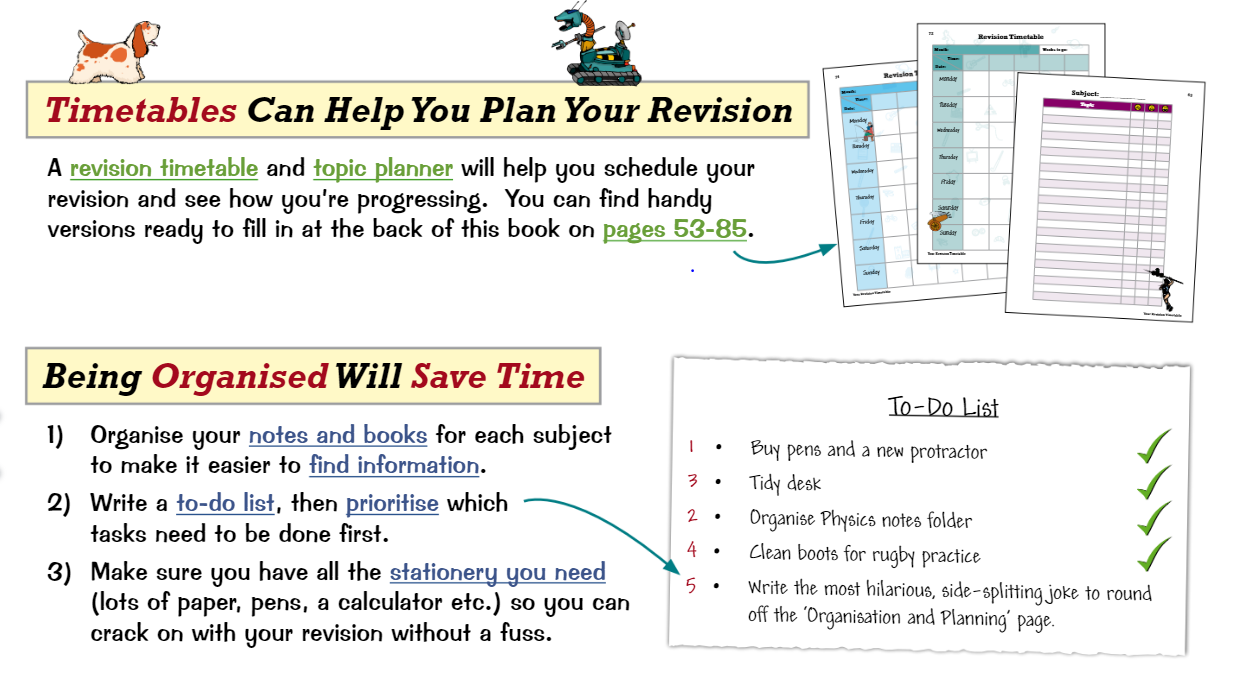 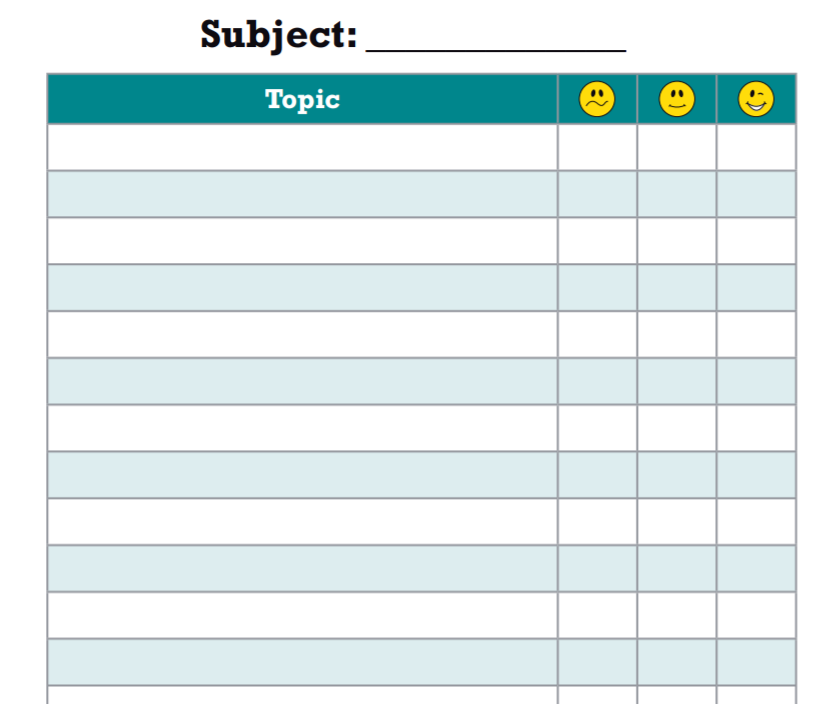 Supporting your child’s 
mental health and wellbeing
Everyday Vs Overwhelming Feelings
Everyday – come and go and are a normal reaction to what is happening in our lives. They are always changing and don’t usually hang around for long

Overwhelming – hang around for a long time, change the way we feel and behave and may stop us from doing what we want in our life. You might hear people call them a Mental Health problem, illness or disorder.
Everyday
Overwhelming Feelings
Mental Health
https://www.youtube.com/watch?v=DxIDKZHW3-E
[Speaker Notes: Up to 1.40]
Worry is a normal part of child development
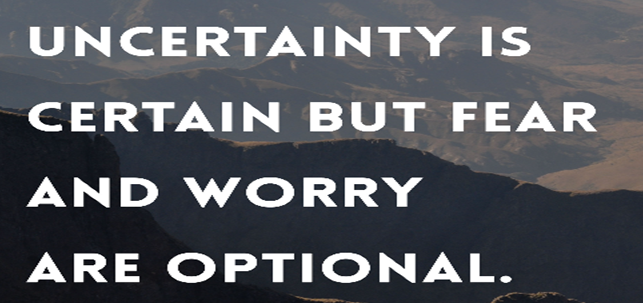 Anxiety explained
Children with anxiety disorders tend to have more intense worries. Anxiety is caused by our perception of threat. Anxiety put simply is the overestimation a perceived threat and underestimation our ability to cope.
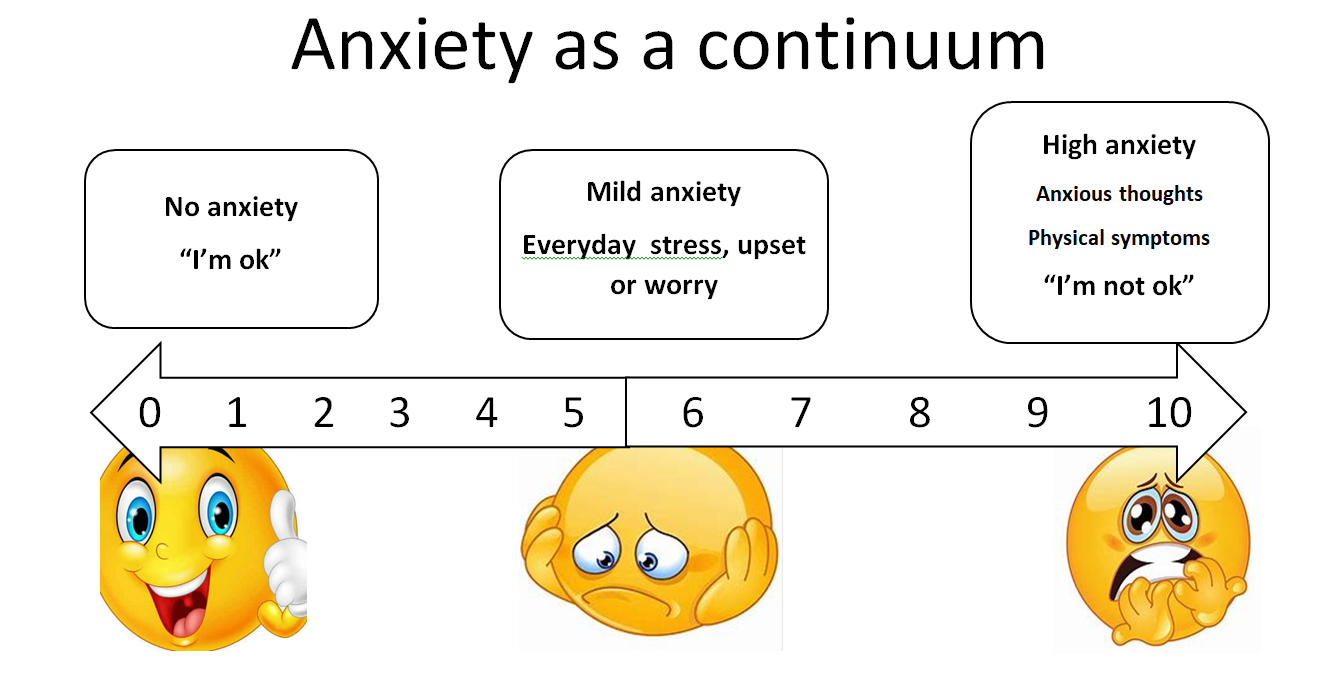 Impacting factors – Social, Biological and Psychological
Pressure
Social media
Adverse Childhood Experiences (ACE)
Resilience
Environmental
School
Physical health
Friendships
Trauma
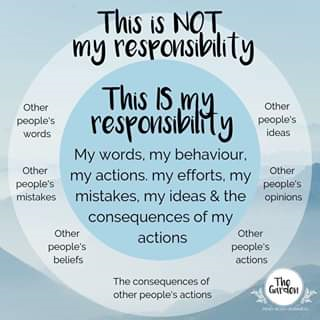 [Speaker Notes: Up to 1.40]
Impact of exams on our mental health
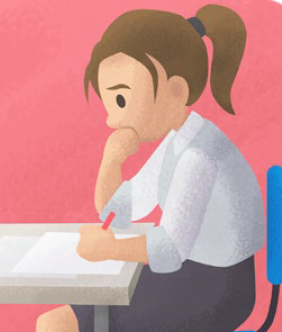 Top tips to help with exam stress
Encourage your child to take care of themselves by eating the right kind of foods, drinking water and getting enough sleep. For teenagers 8 – 10 hours sleep is essential as tiredness can impair concentration and increase anxiety.
Provide reassurance by reminding your child of past/current successes and give giving them the opportunity to say how they are feeling.
Support them to develop a realistic revision timetable and encourage them to take regular breaks. 
Promote regular exercise to get rid of physical tension. Improved blood flow to the brain can improve a young persons ability to think clearly, learn, concentrate and remember.
Encourage relaxation techniques such as controlled breathing and mindfulness.
Parent ‘GCSES’ during Year 10/11
Good enough relationships at home
Chill out time
Success reminders
Encourage effort and exercise
Sleep
Helpful apps – Mindfulness
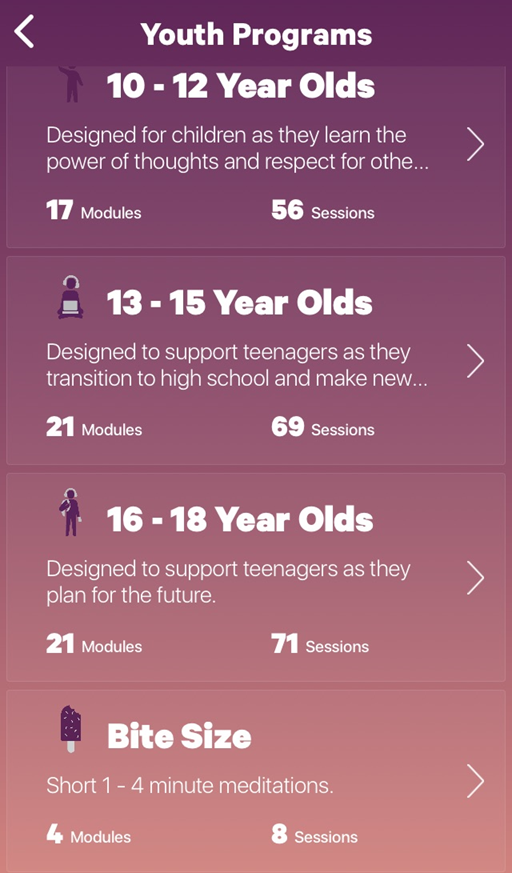 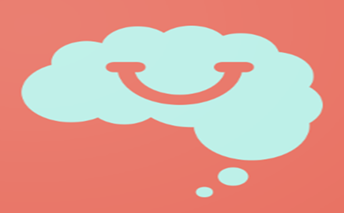 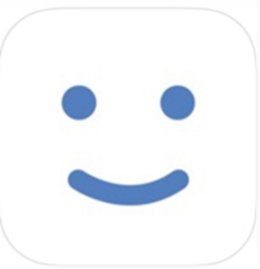 Helpful apps – Mindfulness
Smiling Mind

https://www.smilingmind.com.au/smiling-mind-app






3 Good Things
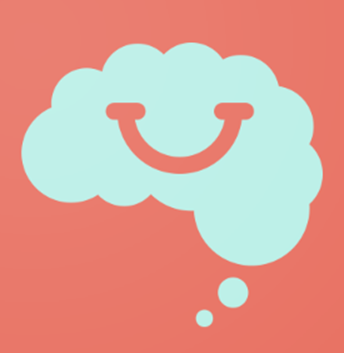 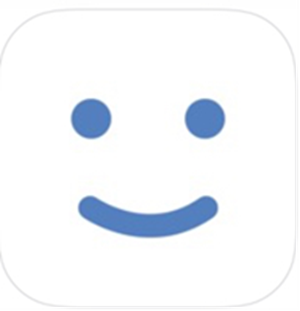 Helpful apps – Anxiety
Mindshift 
https://youth.anxietycanada.com/
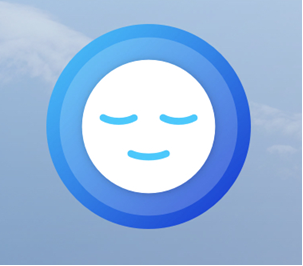 Helpful apps –  Anxiety
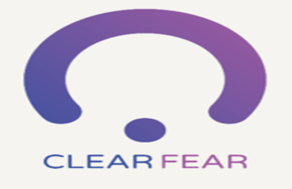 https://www.clearfear.co.uk/
The Clear Fear app provides ways for children and young people to manage symptoms of anxiety. Clear Fear uses a Cognitive Behavioural Therapy (CBT) framework to help change anxious thoughts and emotions, alter anxious behaviours and calm fear responses.
It has helpful descriptions of the different ways in which anxiety shows, resources and a ‘grit box’ to boost resilience. 
Clear Fear is recommended for the ages of 11-19 years. 
It is not a substitute for a mental health professional.
Helpful websites
https://www.annafreud.org/selfcare/
https://youth.anxietycanada.com/